Schoolfeest
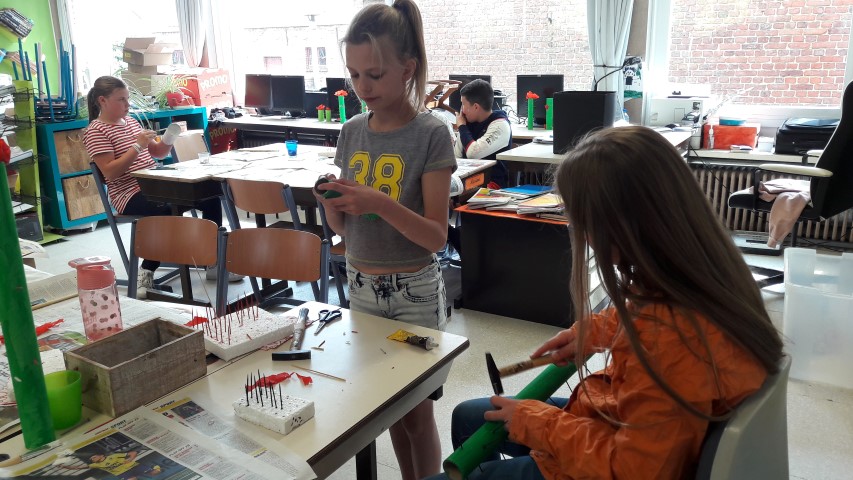 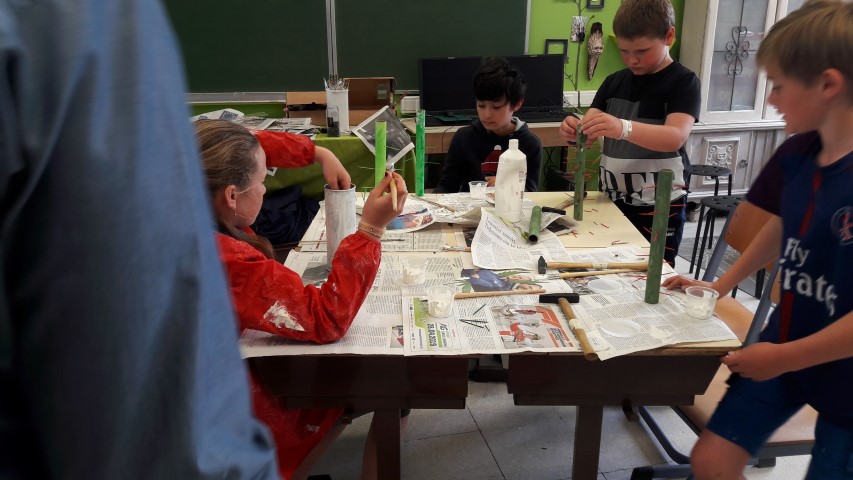 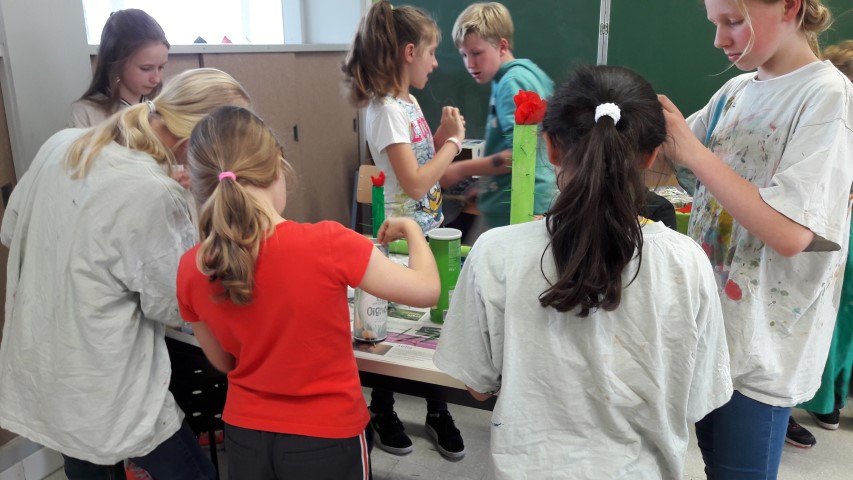 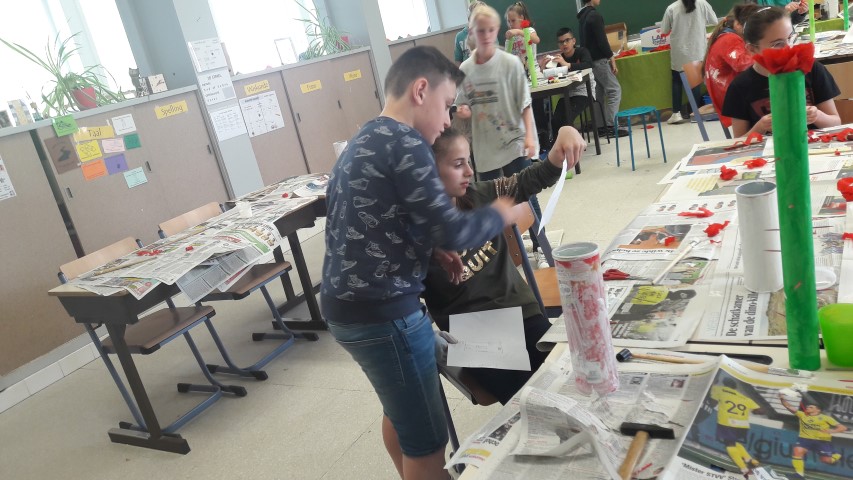 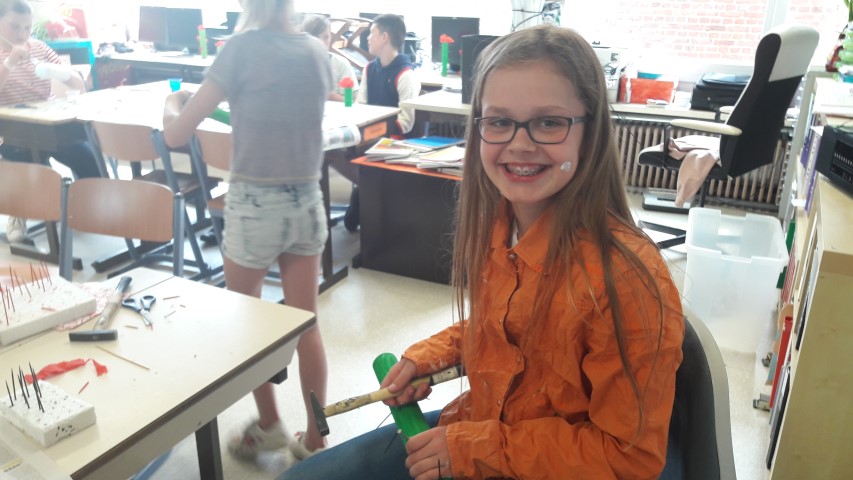 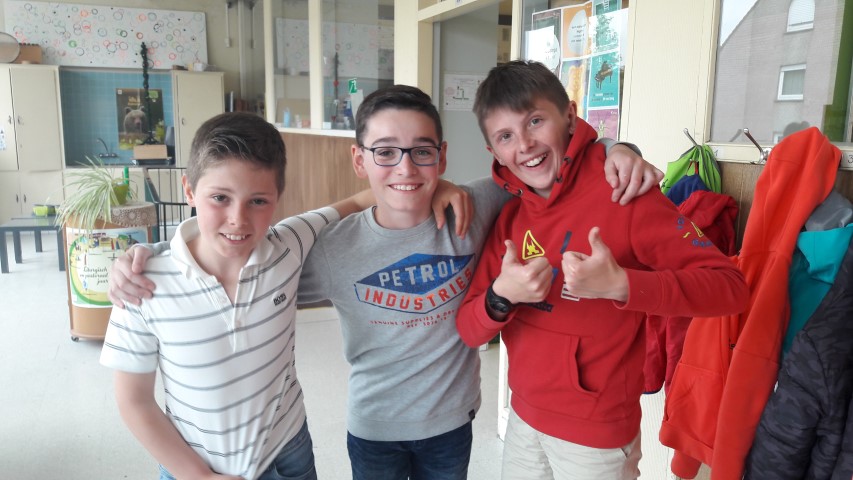 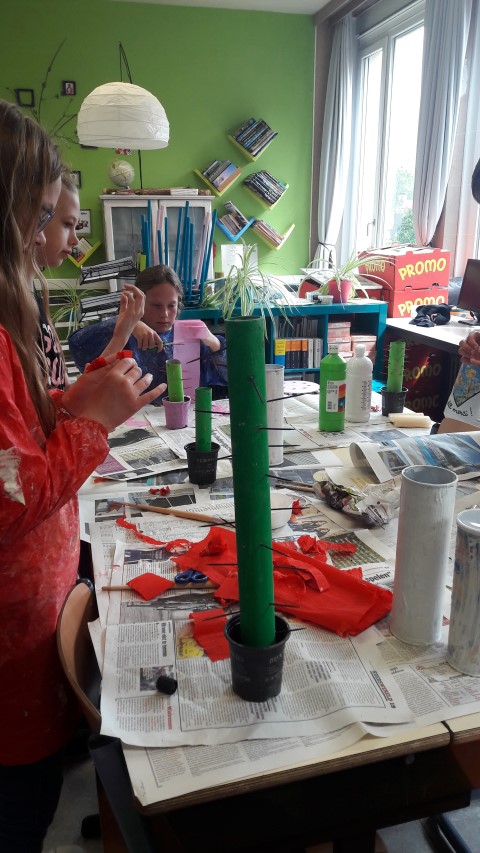 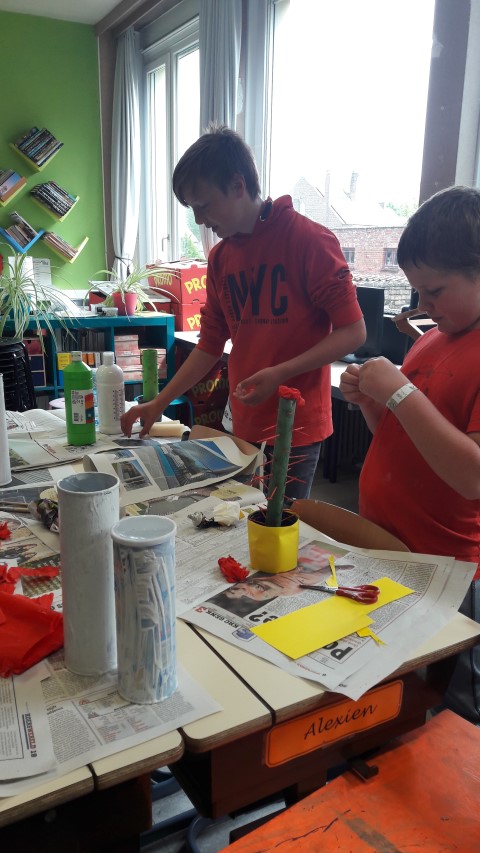 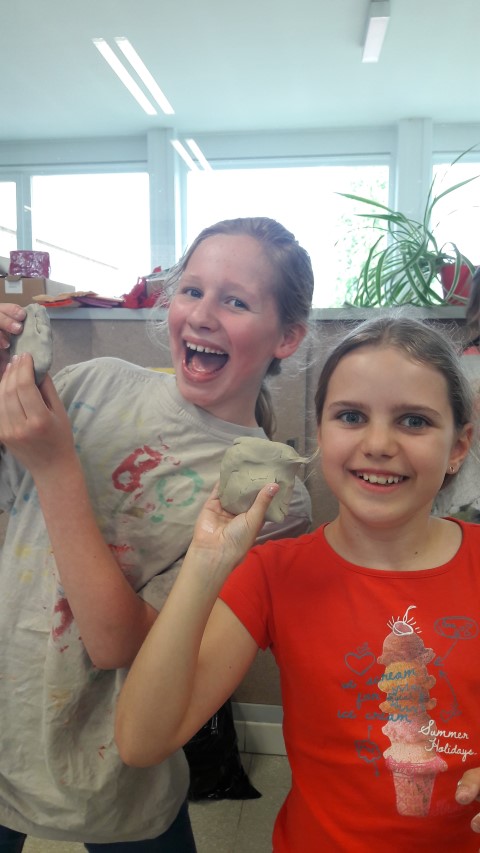 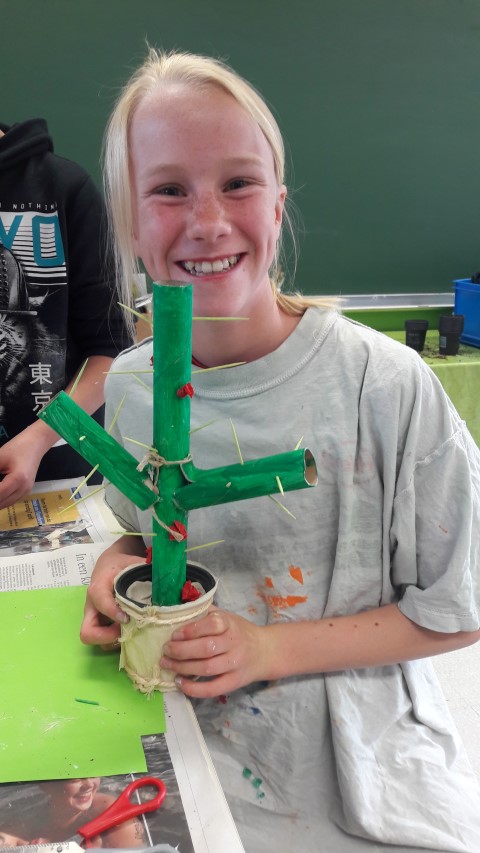 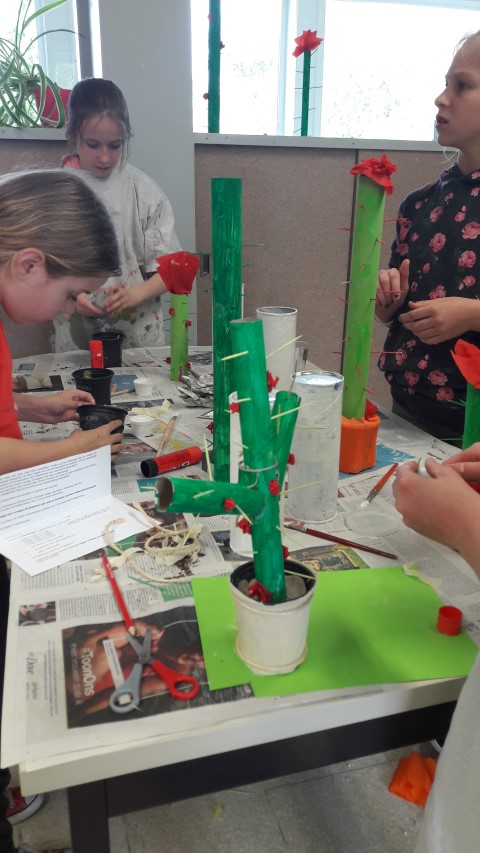 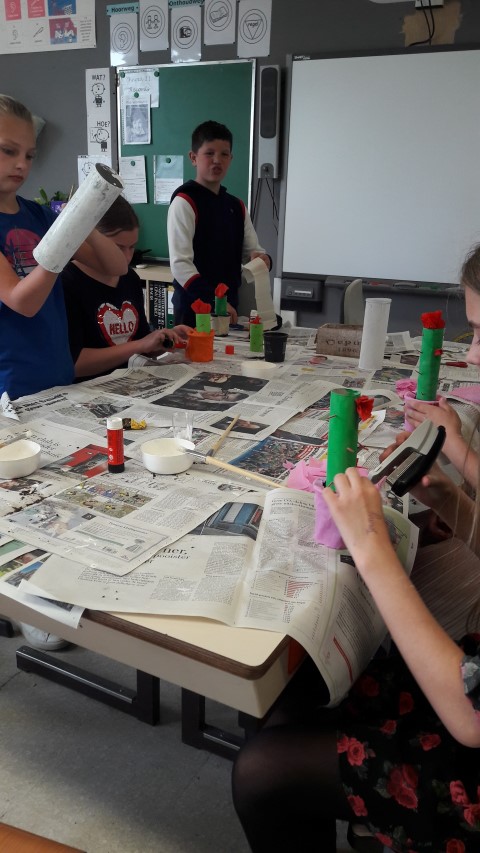 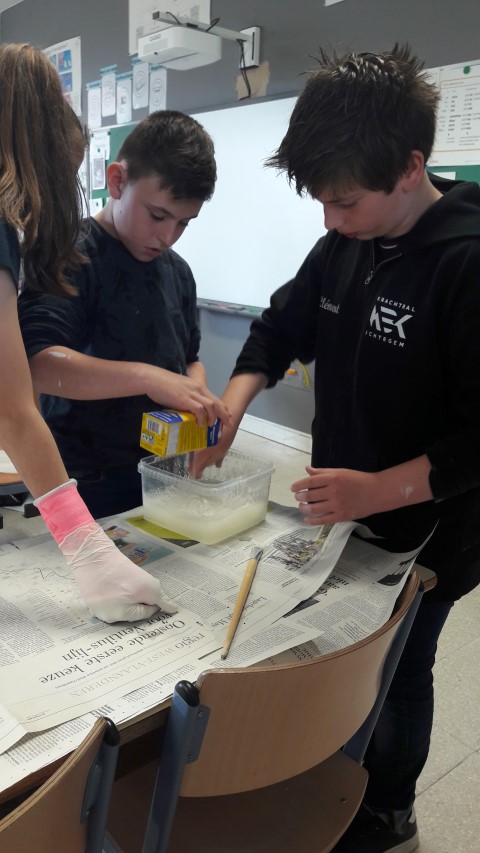 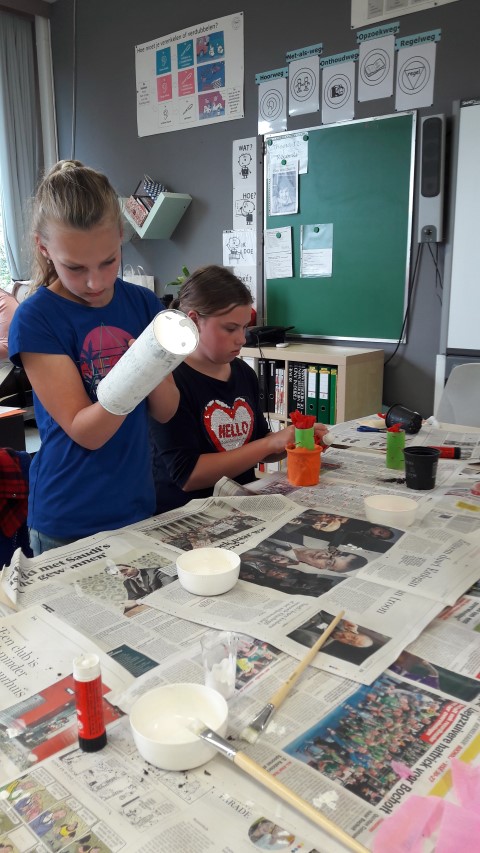 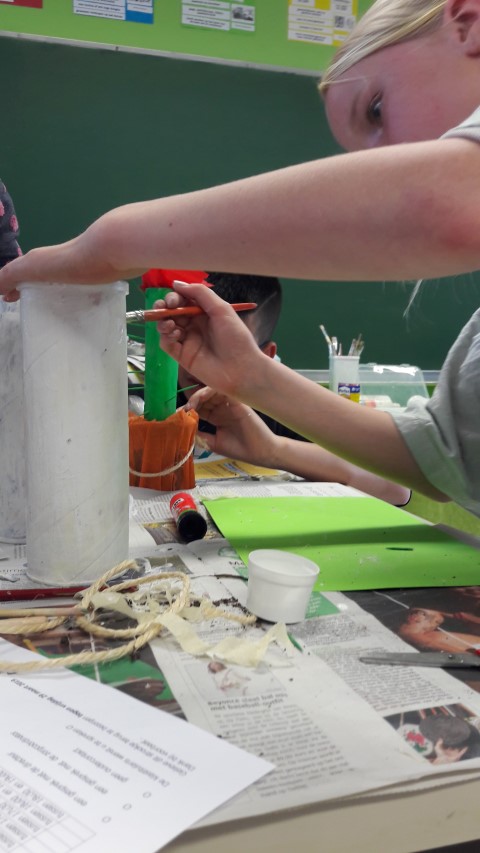 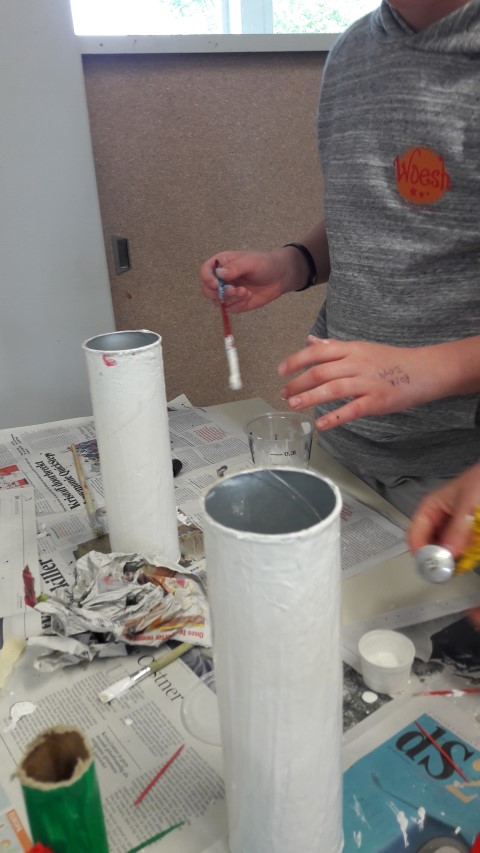 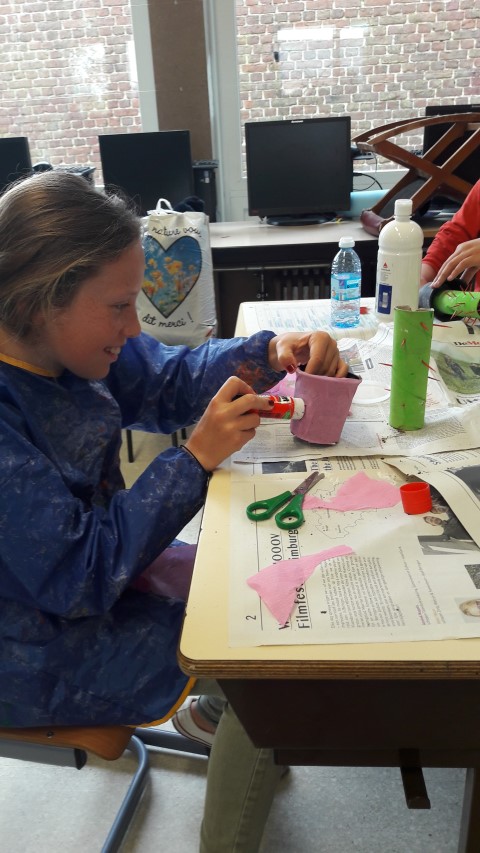 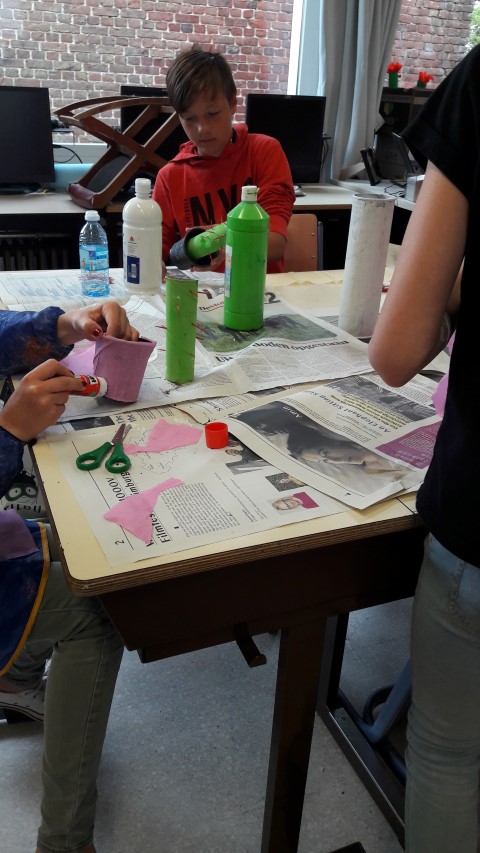 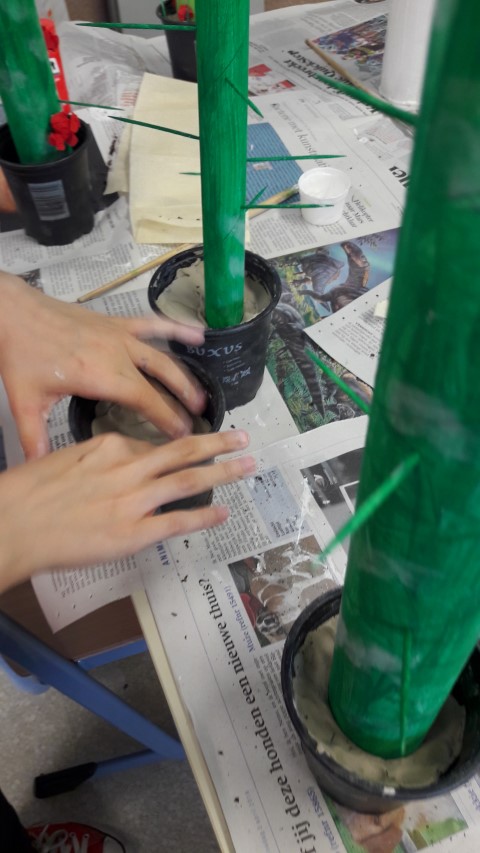 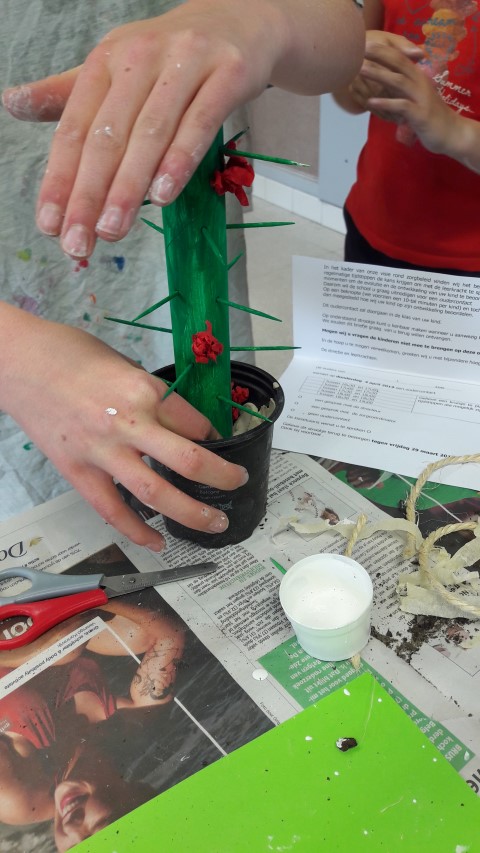 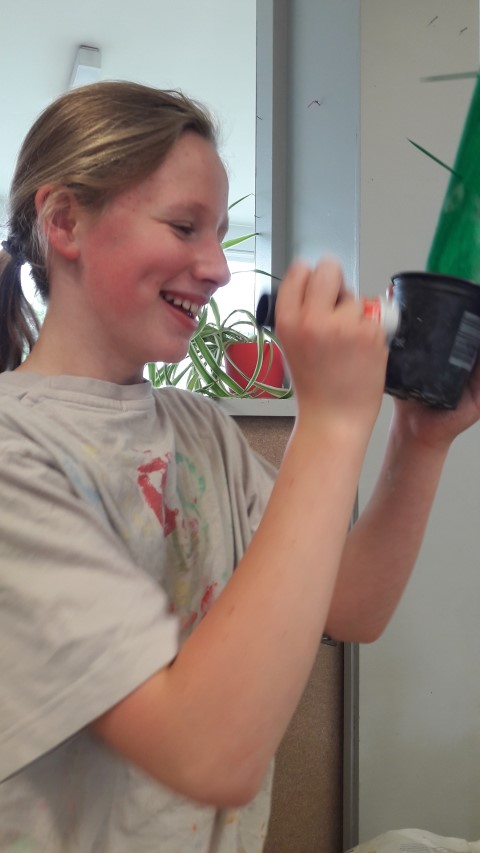 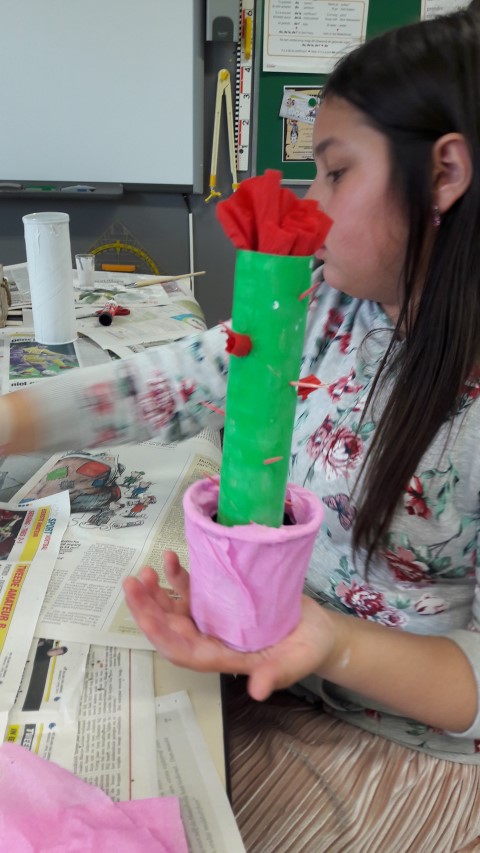 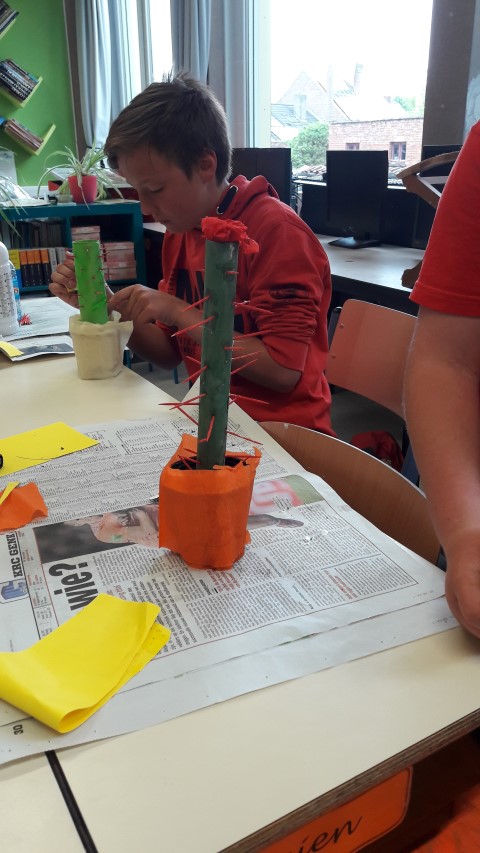 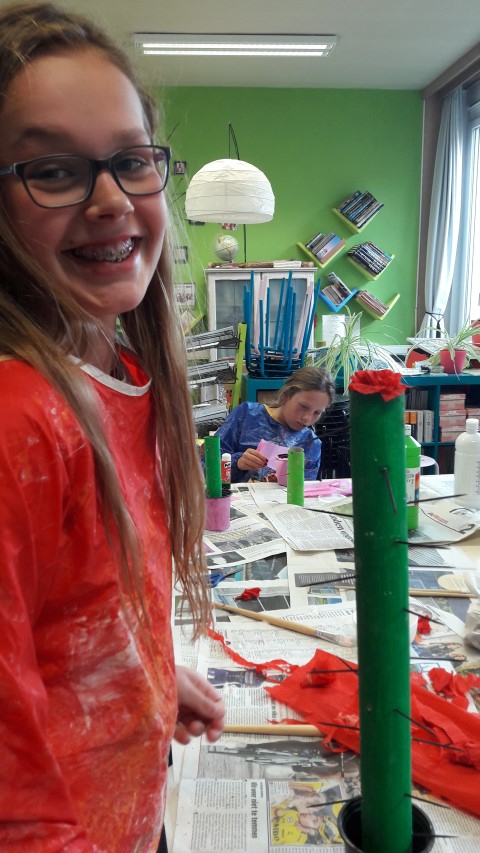 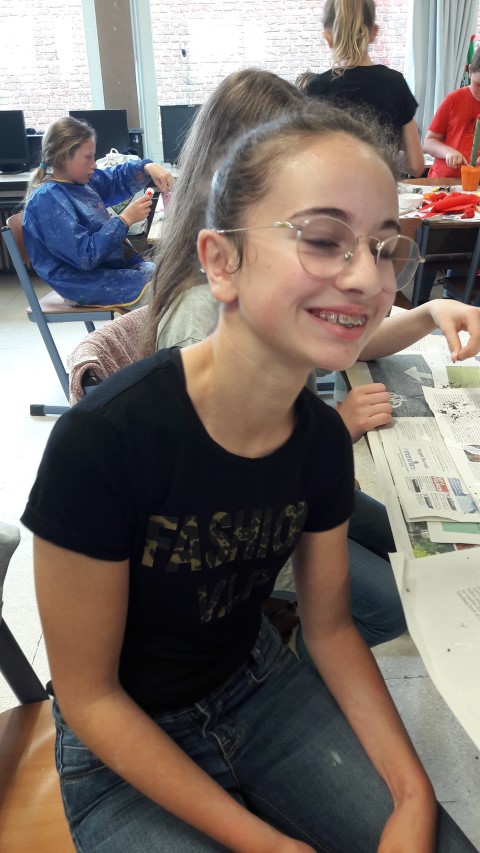 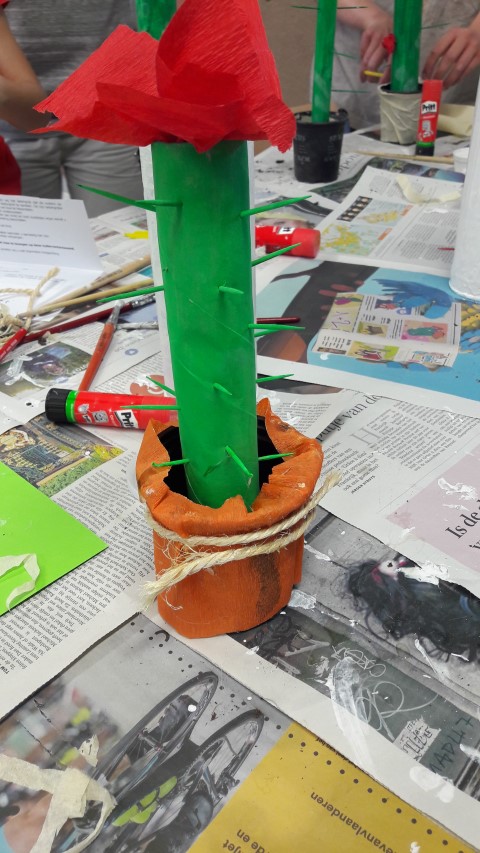 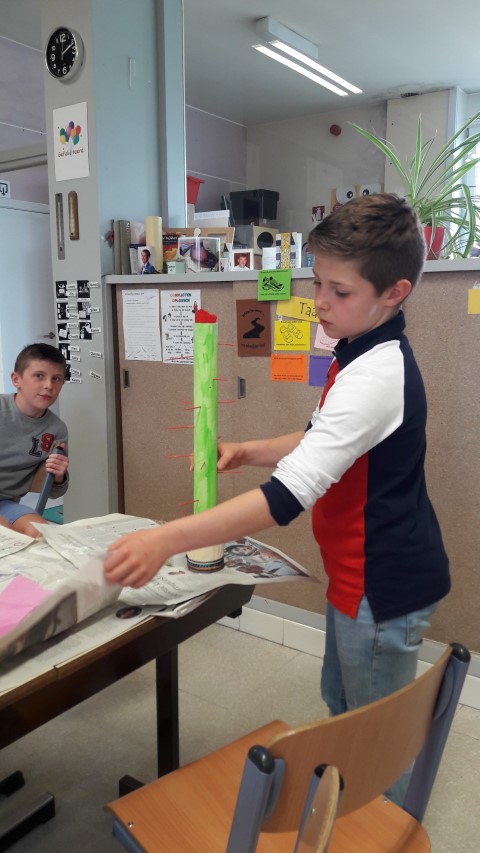 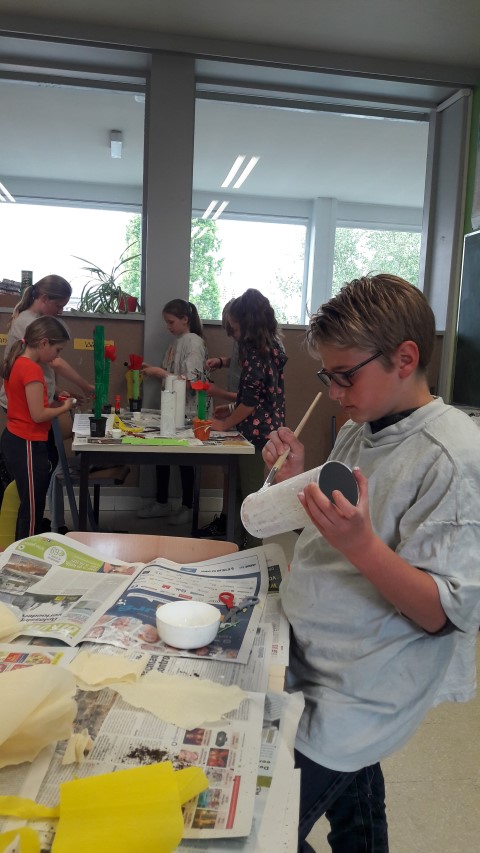 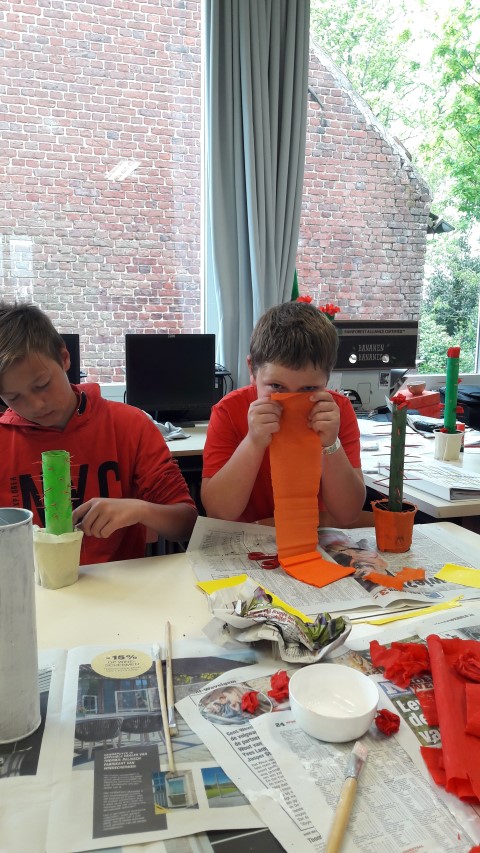 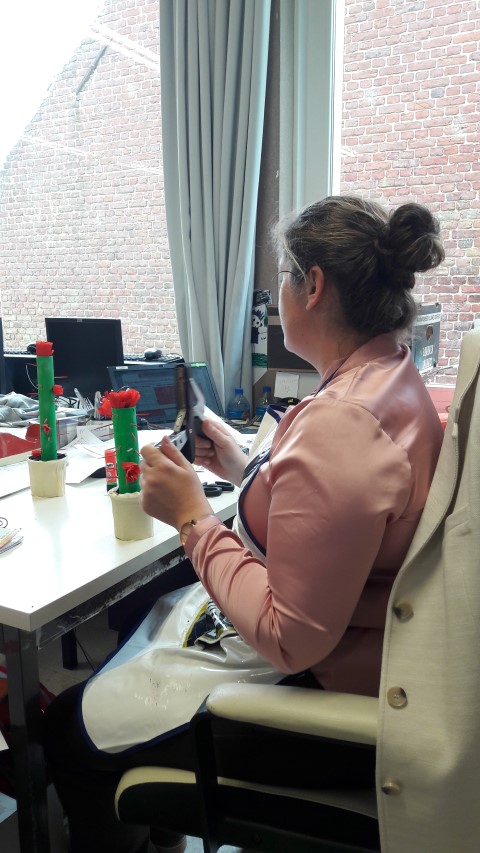 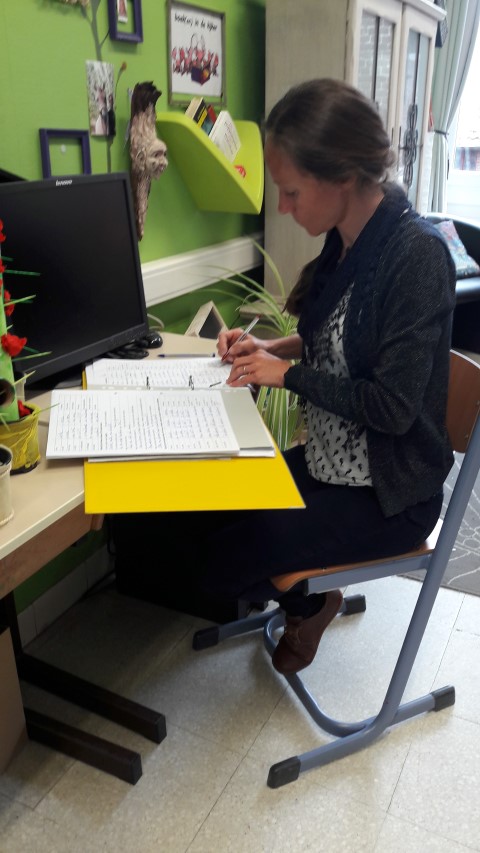 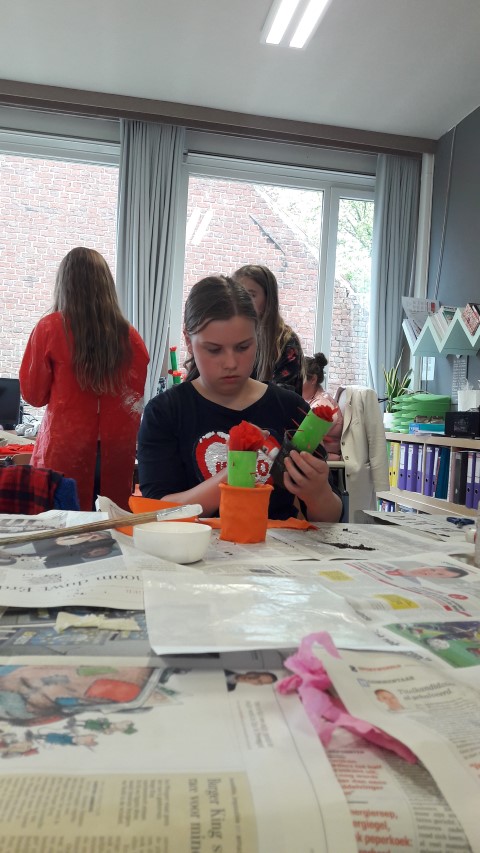 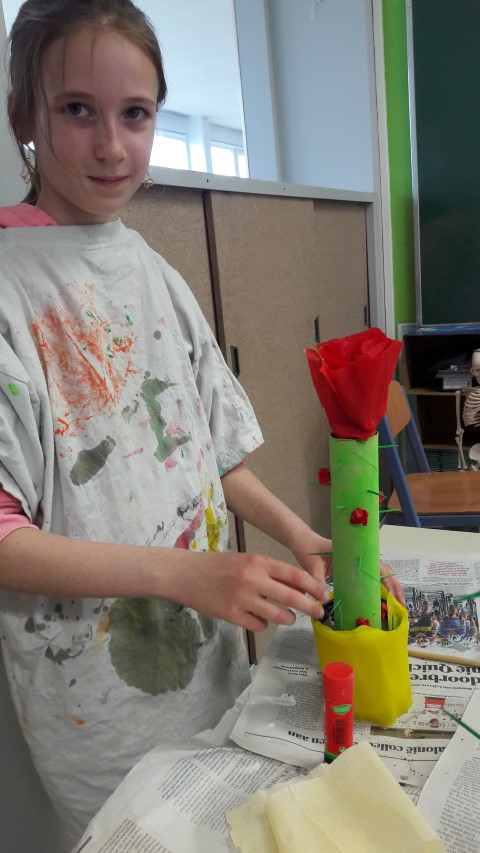 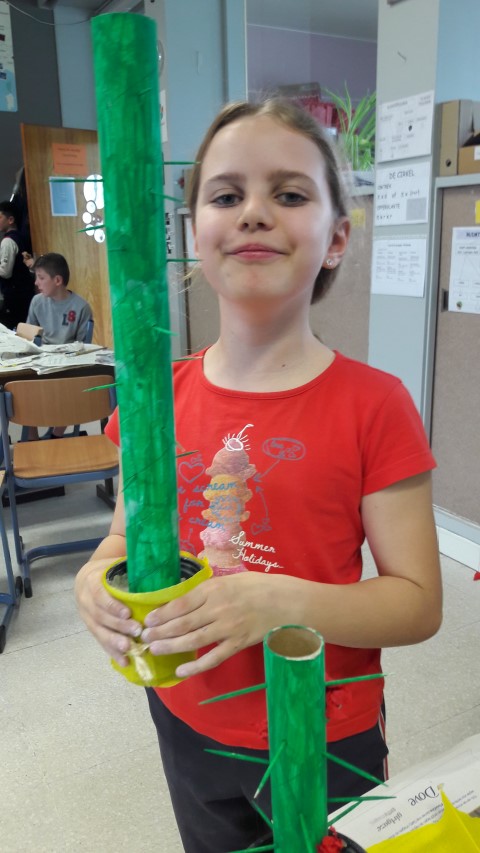 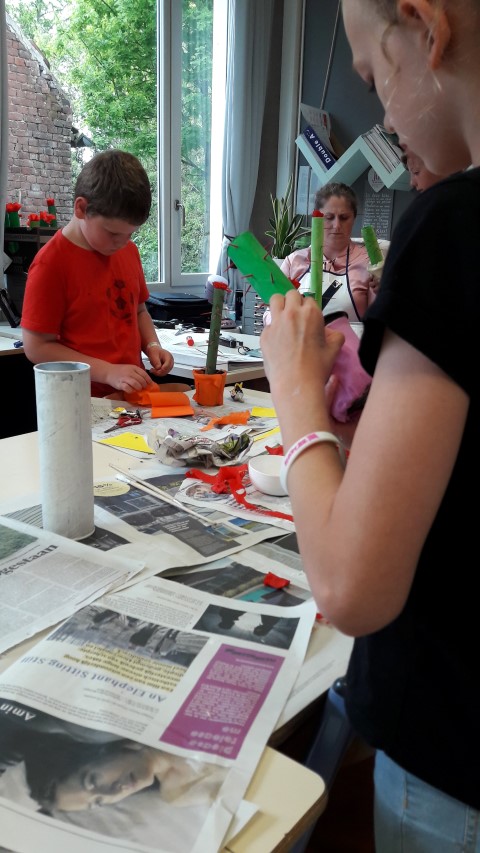 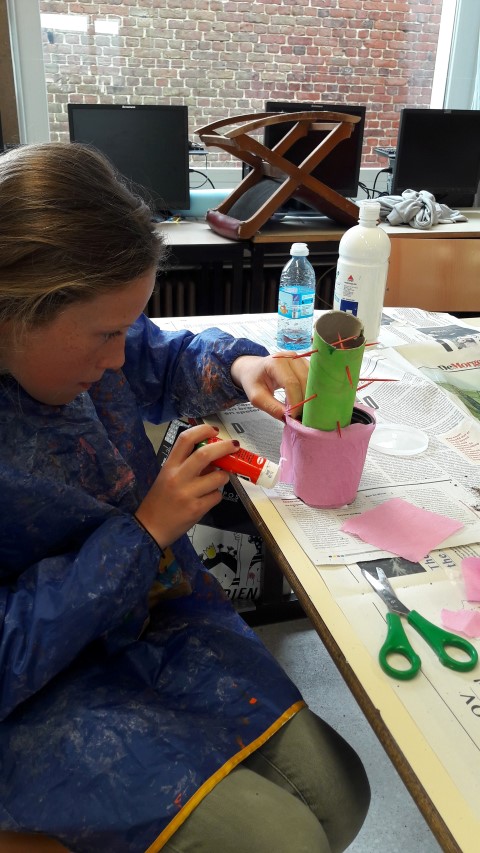 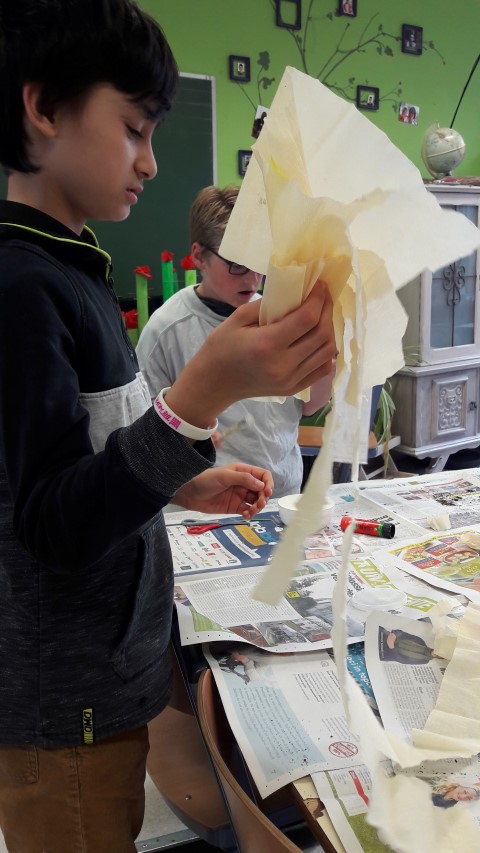 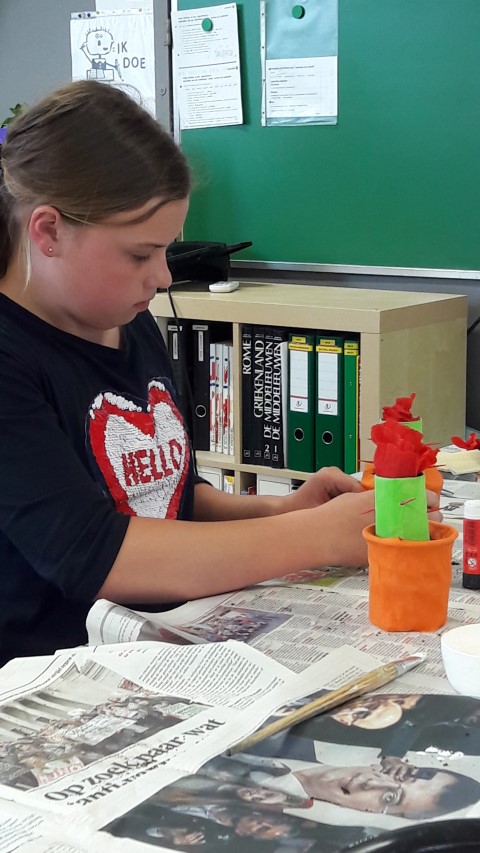